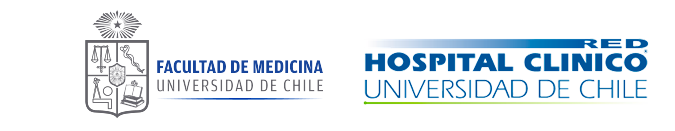 Patología respiratoria
Dra. Ma. Ángeles Aldás
Anatomía Patológica
HCUCH
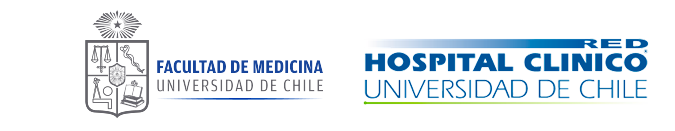 Conceptos anatomo-fisiológicos
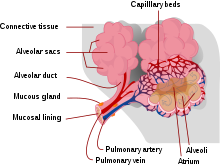 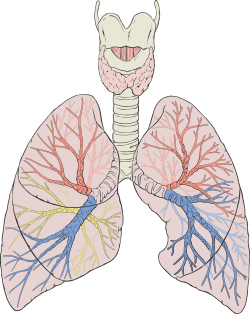 [Speaker Notes: A la izquierda anatomía de pulmones. El derecho presenta tres lóbulos con sus respectivos bronquios y el izquierdo dos lóbulos. A la derecha la unidad respiratoria terminal o acino, representada por el bronquiolo, conducto y saco alveolar con la vasculatura acompañante.]
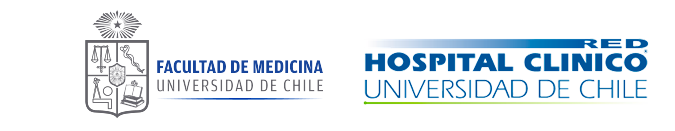 Histología del aparato respiratorio - Tráquea
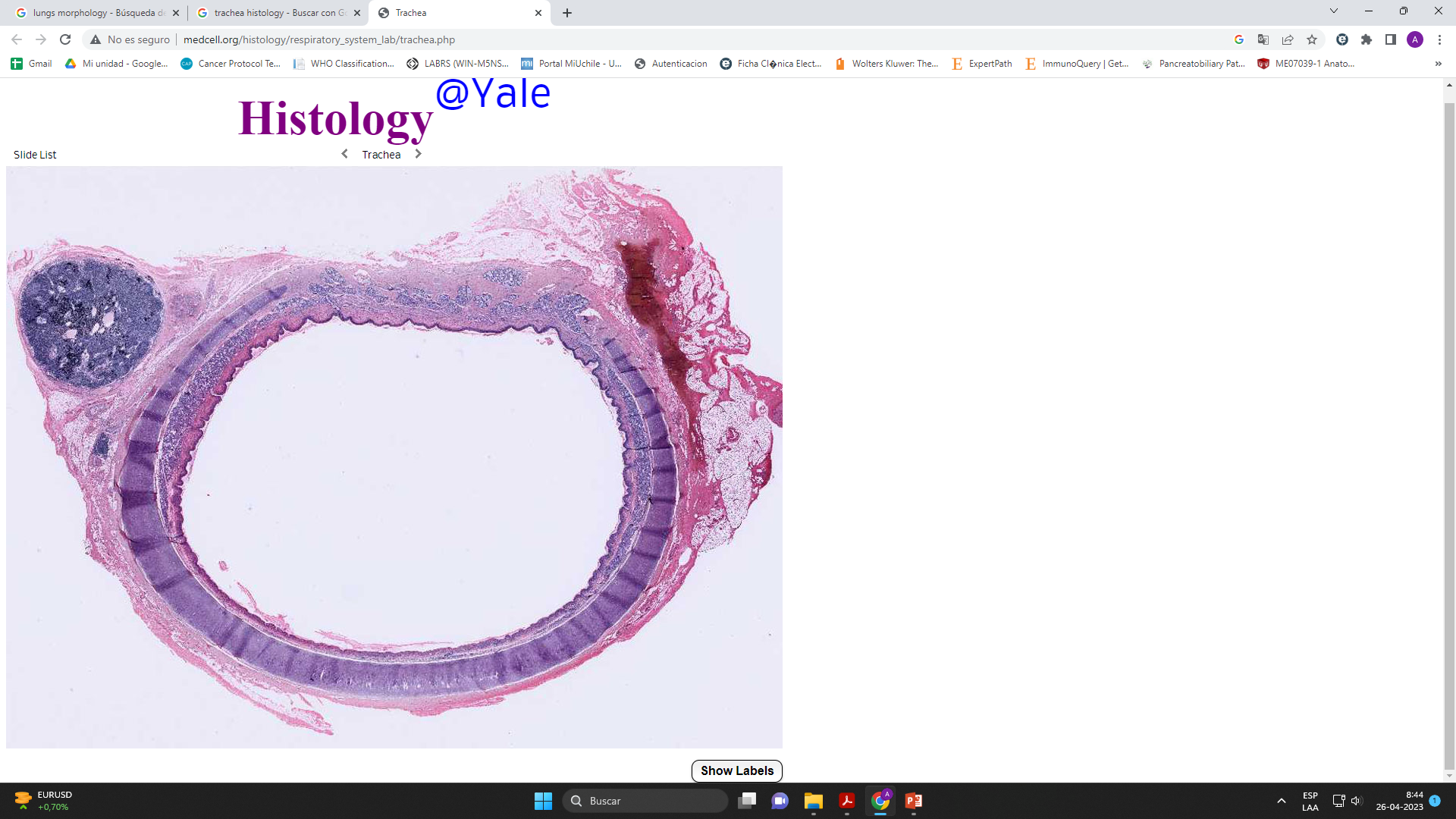 *
[Speaker Notes: Imagen histológica de la tráquea que muestra el cartílago en forma de C (*) y el músculo de la porción posterior (flecha blanca)]
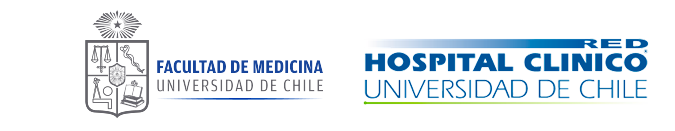 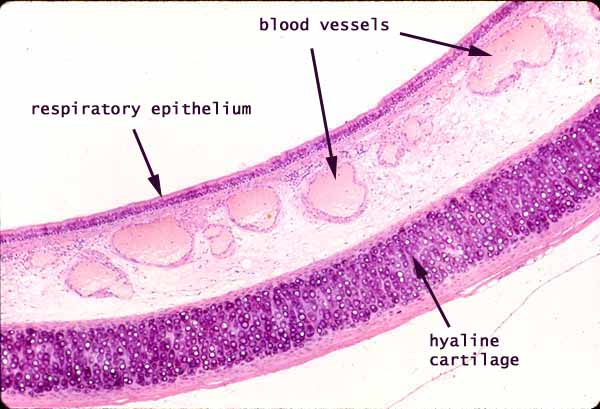 [Speaker Notes: En esta diapositiva se aprecia el epitelio respiratorio que reviste la tráquea y la submucosa laxa con vasos sanguíneos.]
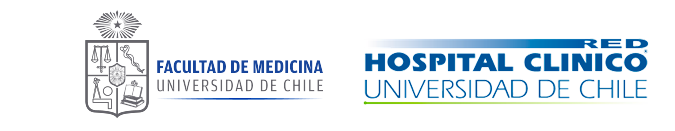 Bronquio
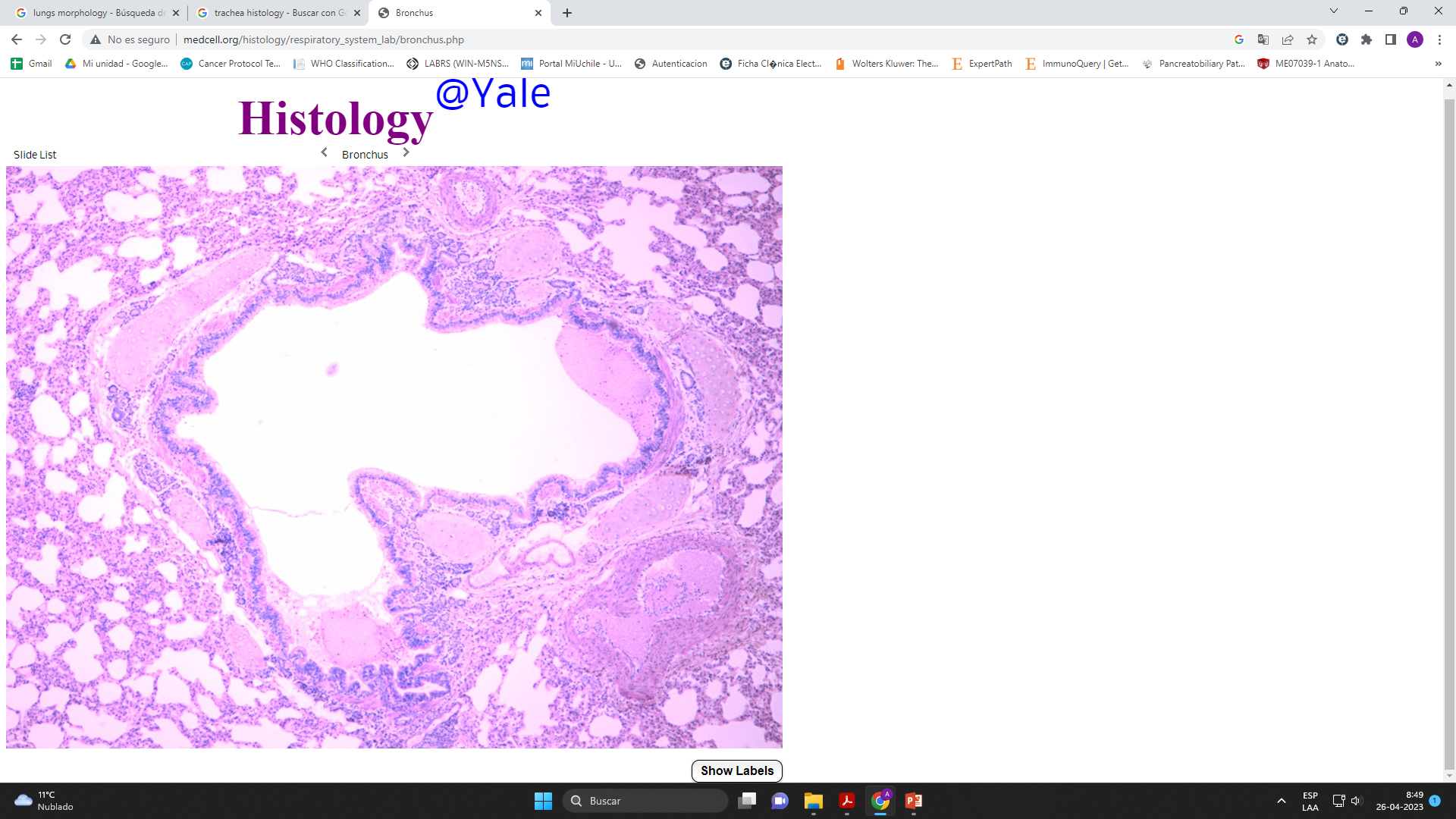 *
[Speaker Notes: El bronquio contiene cartílago y epitelio cilíndrico pseudoestratificado similar a la tráquea, pero los anillos son incompletos y la membrana basal es más delgada. En esta imagen se ven las glándulas submucosas (*) que se encuentran tanto en la tráquea como en los bronquios.]
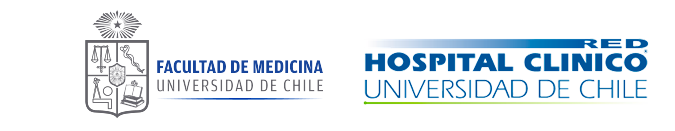 Alveolo
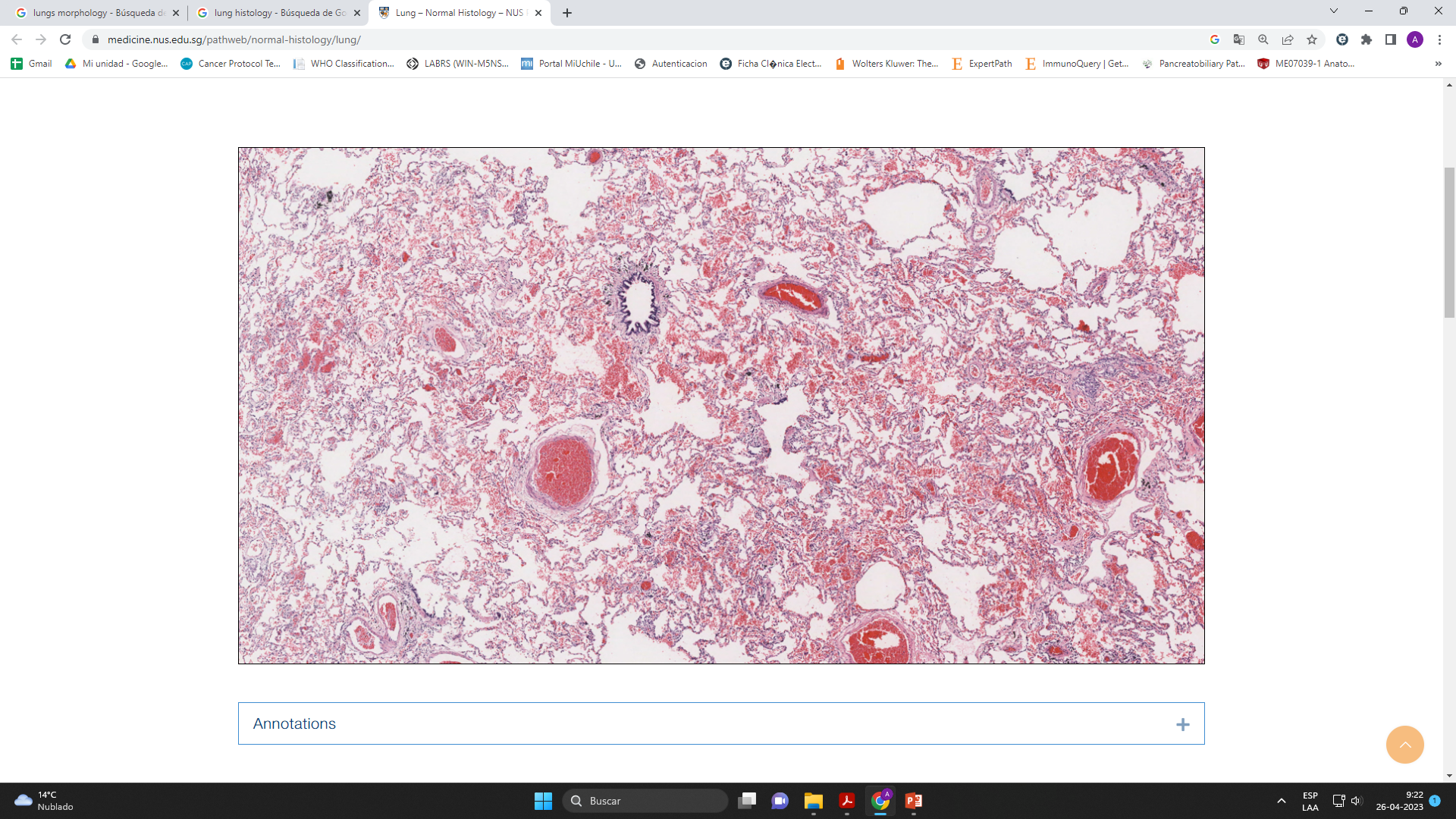 Alveolos
Bronquiolo
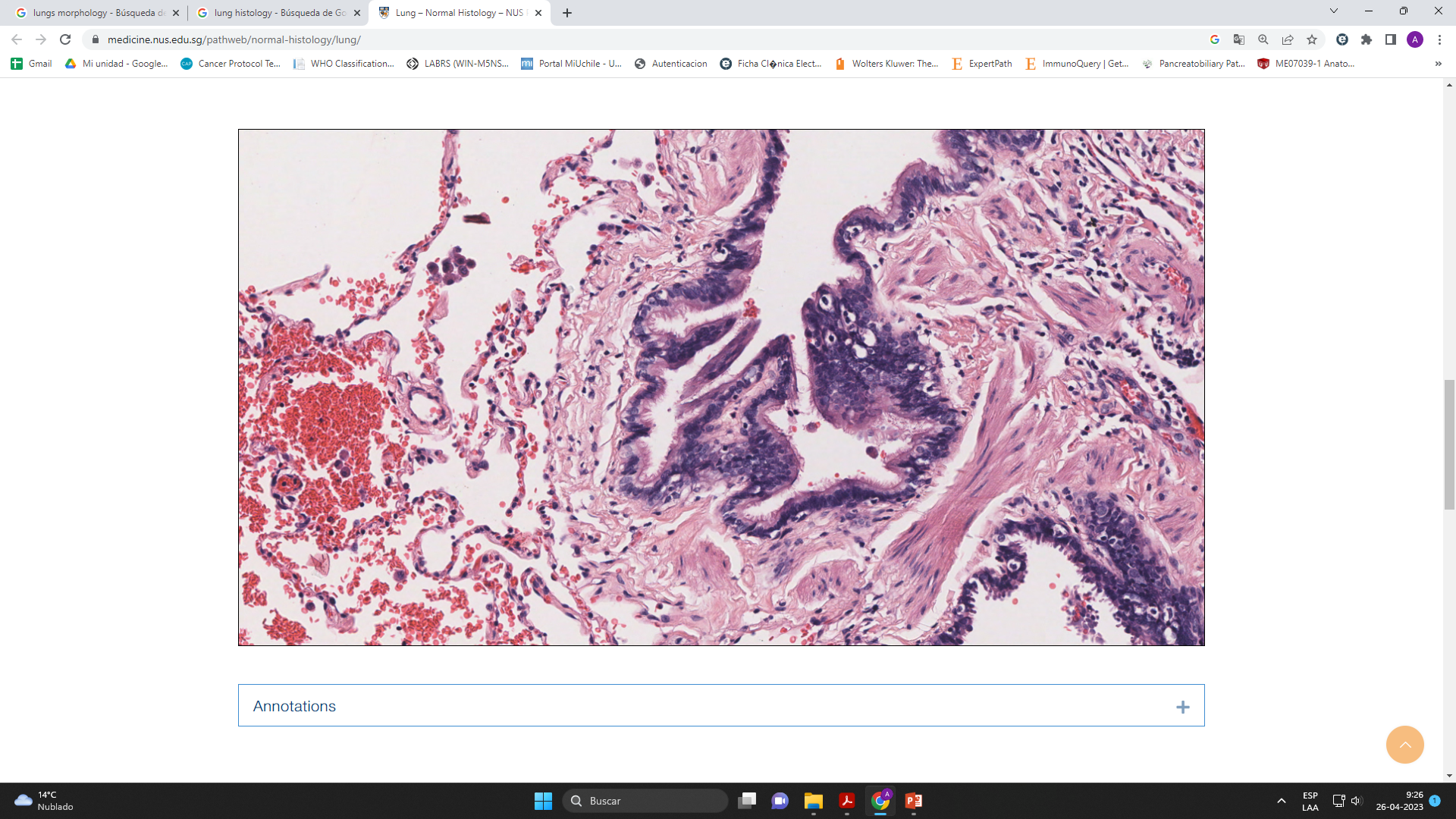 *
[Speaker Notes: Bronquiolo revestido por epitelio cilíndrico ciliado y rodeado de haces de músculo liso. Se observan macrófagos alveolares (*).]
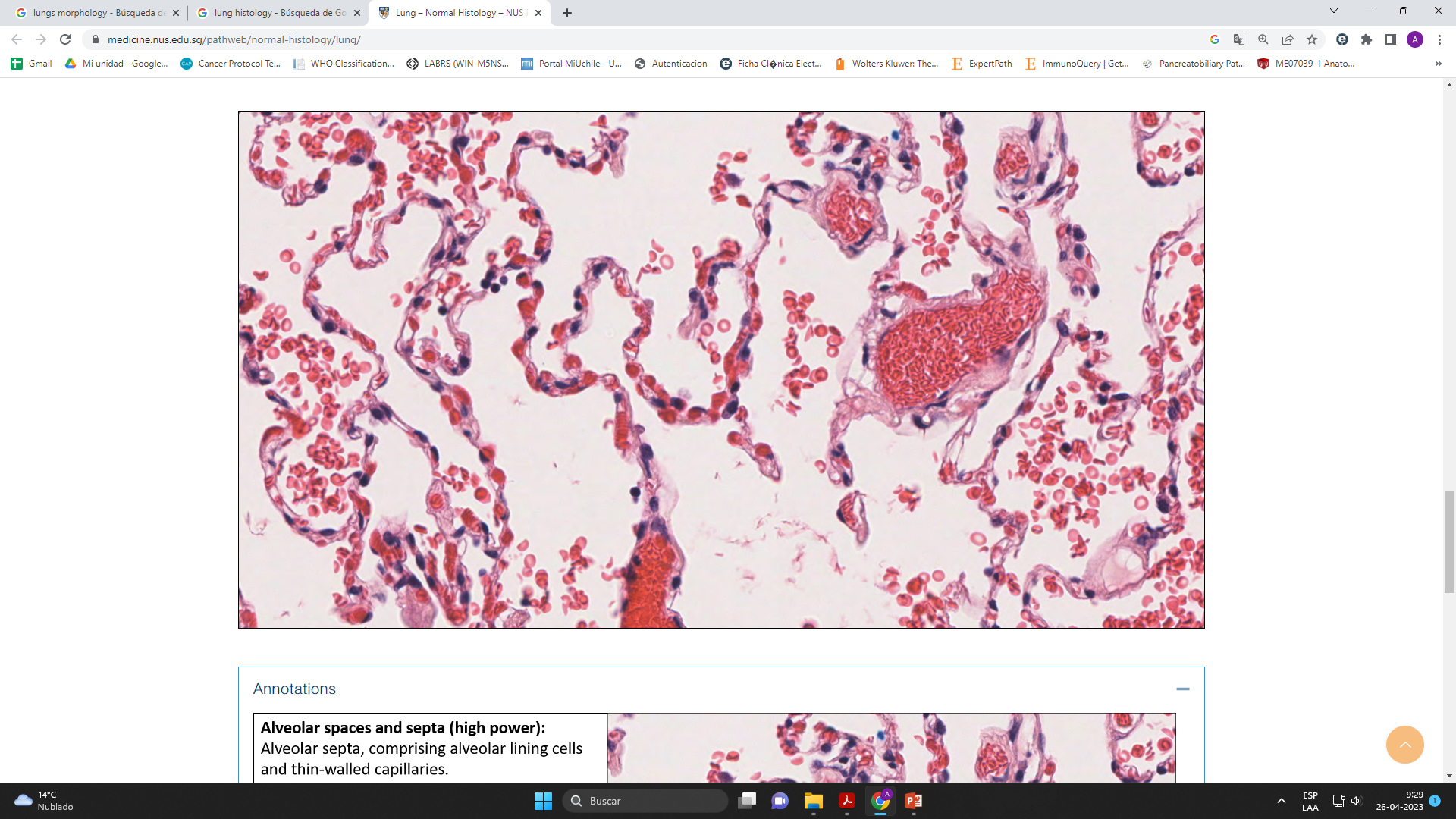 [Speaker Notes: Alveolos y septos interalveolares. Los capilares de los septos son muy delgados.]
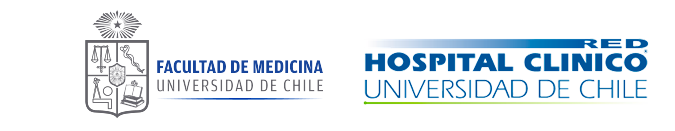 Tipos de neumocitos
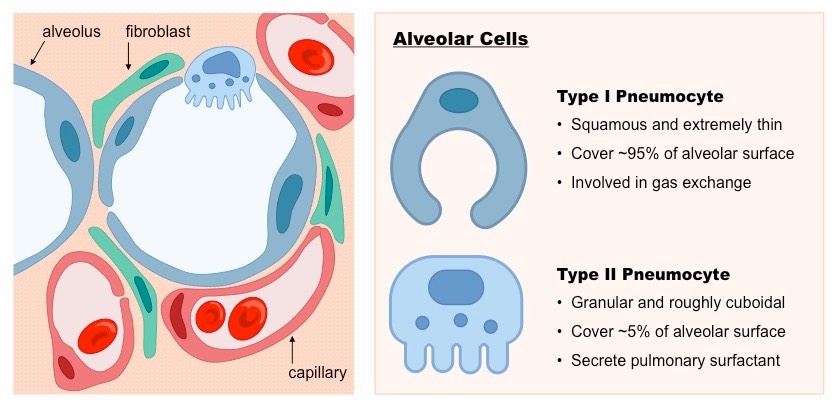 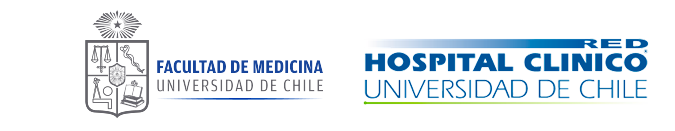 Tipos de neumocitos
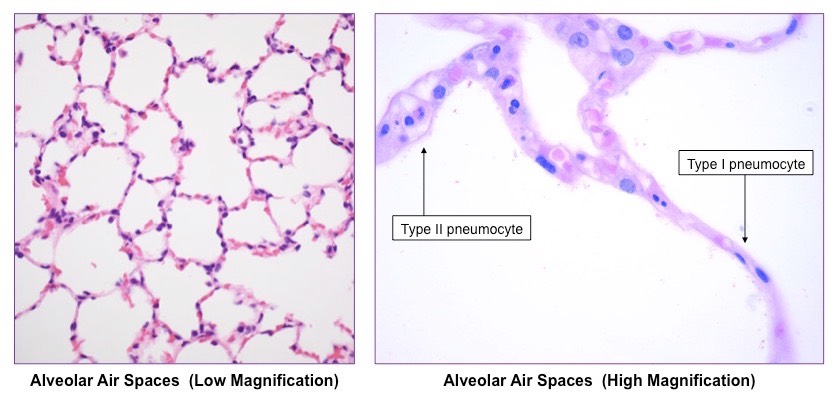 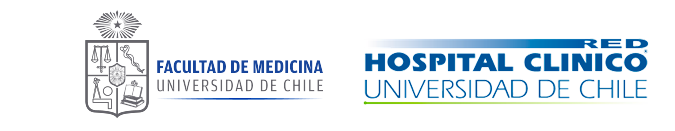 Infecciones pulmonares
Neumonías/neumonitis
Absceso pulmonar
Bronquiectasias
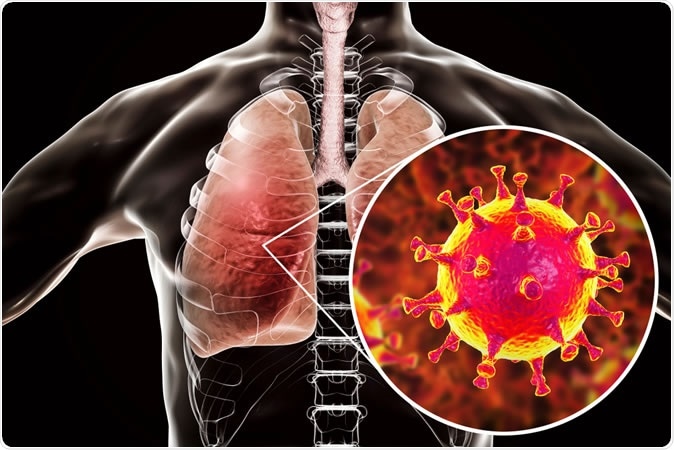 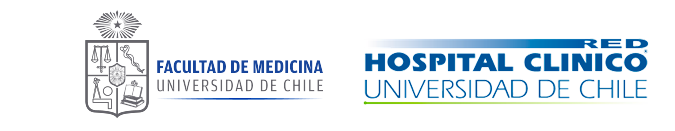 Neumonía
Por localización:
Neumonía lobar
Bronconeumonía
Por presentación:
“Clásica”
Atípica
Gérmenes: virus, bacterias, múltiples, etc.
Neumonía = espacio alveolar
Neumonitis = intersticio
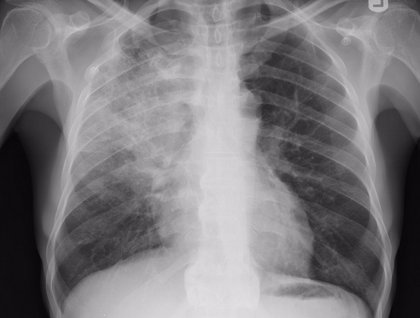 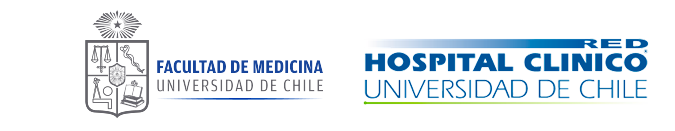 Absceso pulmonar
Infección localizada con supuración y necrosis
Factores predisponentes:
Aspiración
Antecedente de infección primaria
Embolia séptica
Neoplasia
Otros
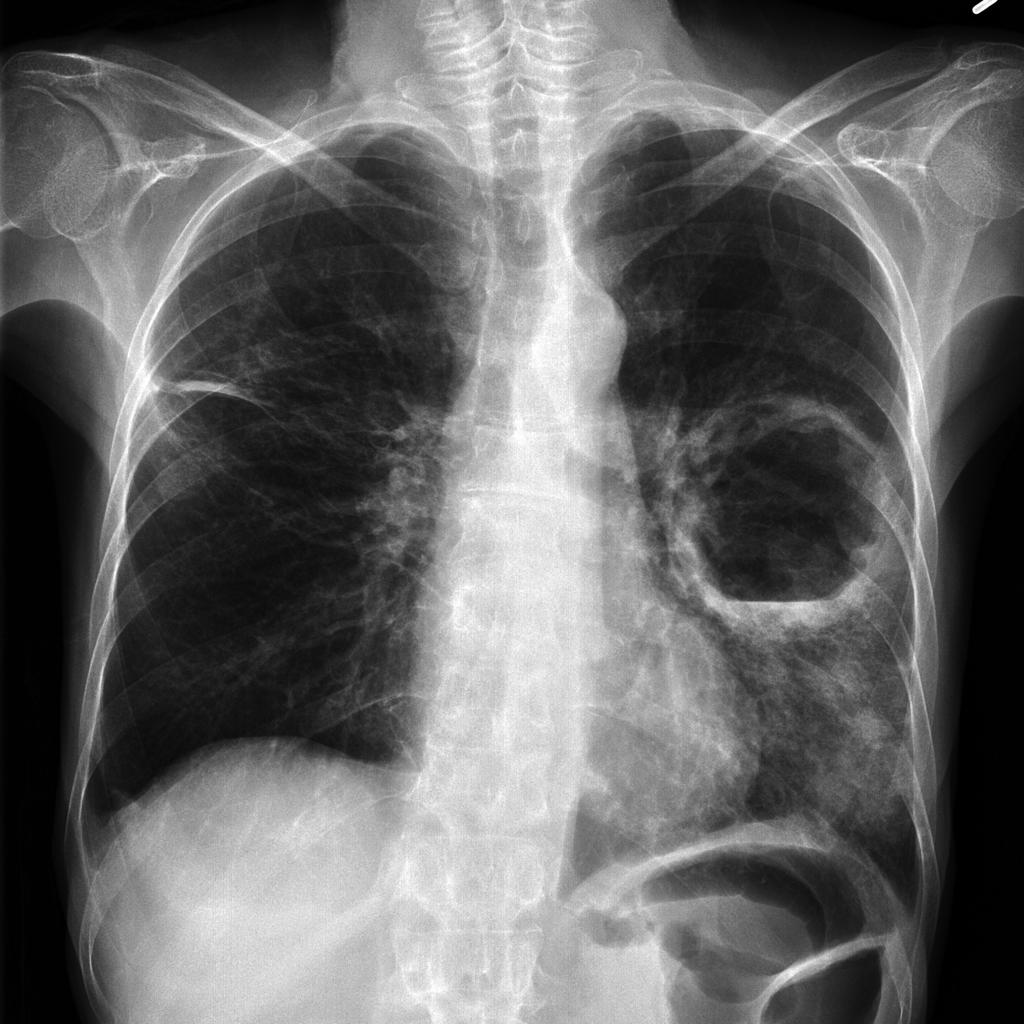 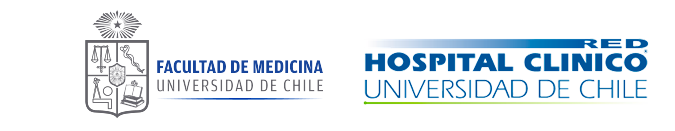 Bronquiectasias
Dilatación irreversible del bronquio por infección / necrosis
Causas:
Obstrucción bronquial
Condiciones congénitas/hereditarias
Neumonía necrotizante
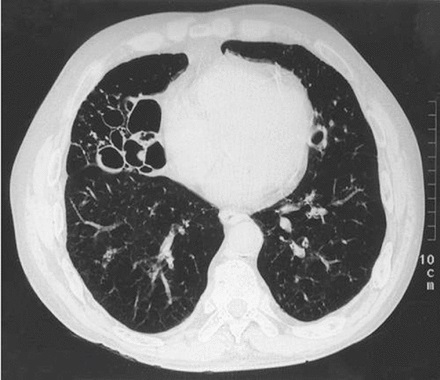 Usual interstitial pneumonia (UIP)
Desquamative interstitial pneumonia (DIP)
Non-specific interstitial pneumonia (NSIP)
Lymphocytic interstitial pneumonia (LIP)
Cryptogenic organizing pneumonia (COP)
Acute interstitial pneumonia (AIP)
Enfermedades intersticiales difusas
Con etiología Conocida
Sarcoidosis/Berylliosis	Relacionadas a Enf Colágeno	    N. Organización
Hipersensibilidad	Relacionadas a drogas	    Amiloidosis
Neumonia eosinofila	Neumoconiosis	     Linfangitis RBILD	Proteinosis alveolar	     Vascultitis/DPH
Daño alveolar difuso	Bronquiolitis constrictiva
Con etiología desconocida
Neumonía
Intersticiales
Idiopáticass
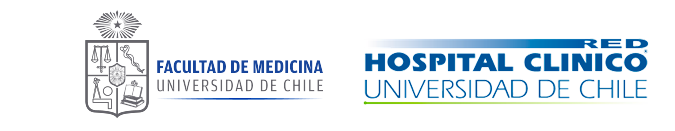 NSIP celular
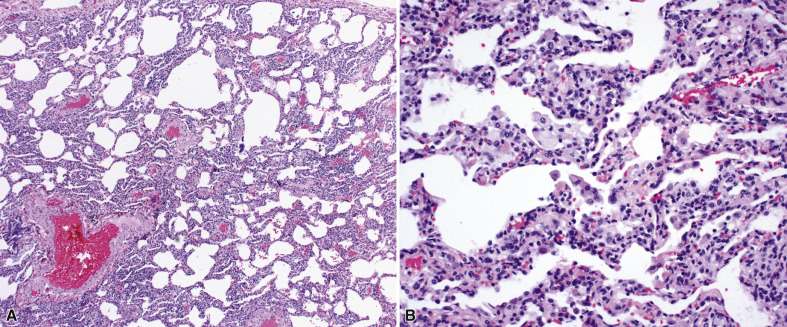 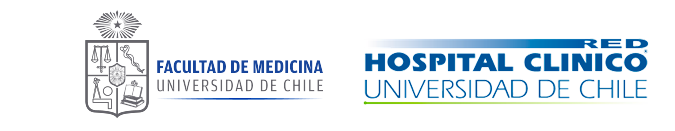 NSIP fibrosa
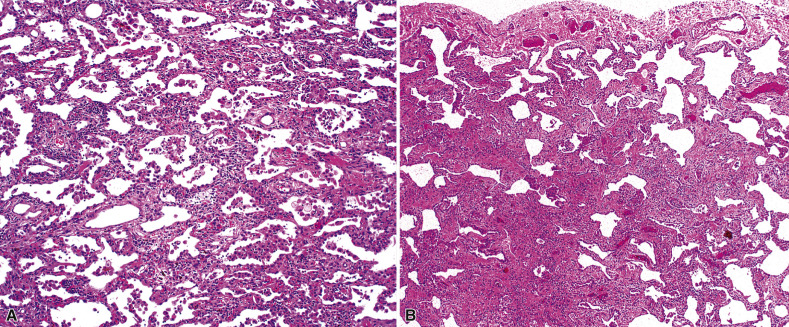 Cellular NSIP
NSIP
Fibrotic NSIP
UIP
Subtipos de NSIP vs UIP
100
90
80
70
60
50
40
30
20
10
0
Percent
0	1	2	3	4	5	6	7
Survival (years)
From Travis Am J Surg Pathol 2000 24(1):19-33
Distribución de las ILD por presentación clínica
Aguda
Horas a días
Enfermedad subaguda
Semanas
Crónicas
Muchos meses a años
COP
Hipersensibilidad
Bronquiolitis respiratoria
Sarcoidosis/Berylliosis
Relacionadas a CVD
Relacionadas a drogas
Neumonia eosinofílica crónica

NSIP
LIP
Daño alveolar difuso
Neumonia eosinófila aguda
Relacionadas a inhalación aguda y tóxicos
Relacionadas CVD
Vascultitis/DAH

AIP 
Exacerbación de IPF/UIP
Neumoconiosis 
Relacionada a tabaco
Sarcoidosis/Berylliosis





UIP
NSIP/F
[Speaker Notes: Cvd (enfermedaddes del colageno)]
Daño alveolar difuso
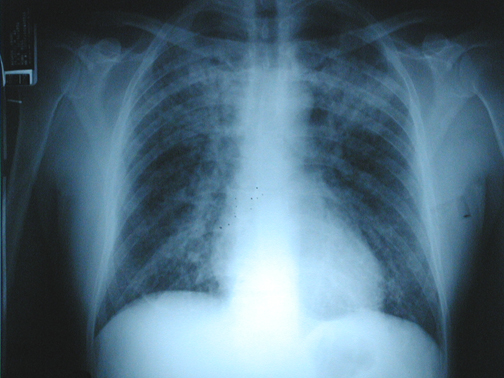 Enfermedad intersticial difusa con manifestaciones agudas
DAD
Trauma/Shock
Drogas
Enfermedad 
inmunológica
Idiopathic
Neumonía intersticial
 aguda
Infección/Sepsis
Toxinas
Estudio de pacientes con DAD
1:   Busca infección
Y cuando TODAS las causas están excluidas--  es “idiopático”
2:   Excluye Reacción a Medicamento
Si todavía hay duda:  serología, CBC,          Sed. eritrocitos
Enfermedad intersticial difusa con manifestaciones agudas
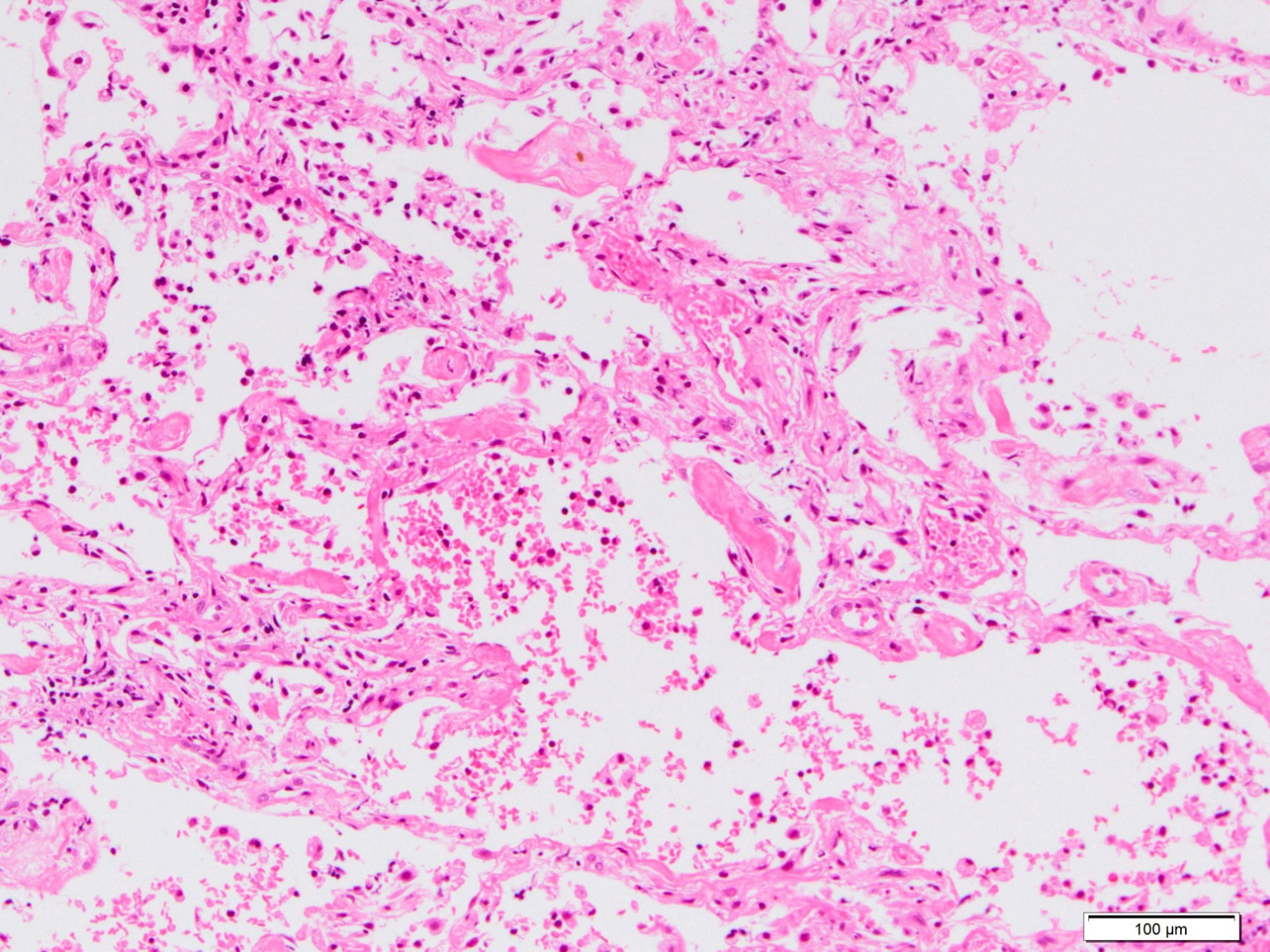 Elementos básicos del patrón:
Edema alveolar e intersticial
Fibrina intra-alveolar
Hiperplasia de neumocitos tipo 2
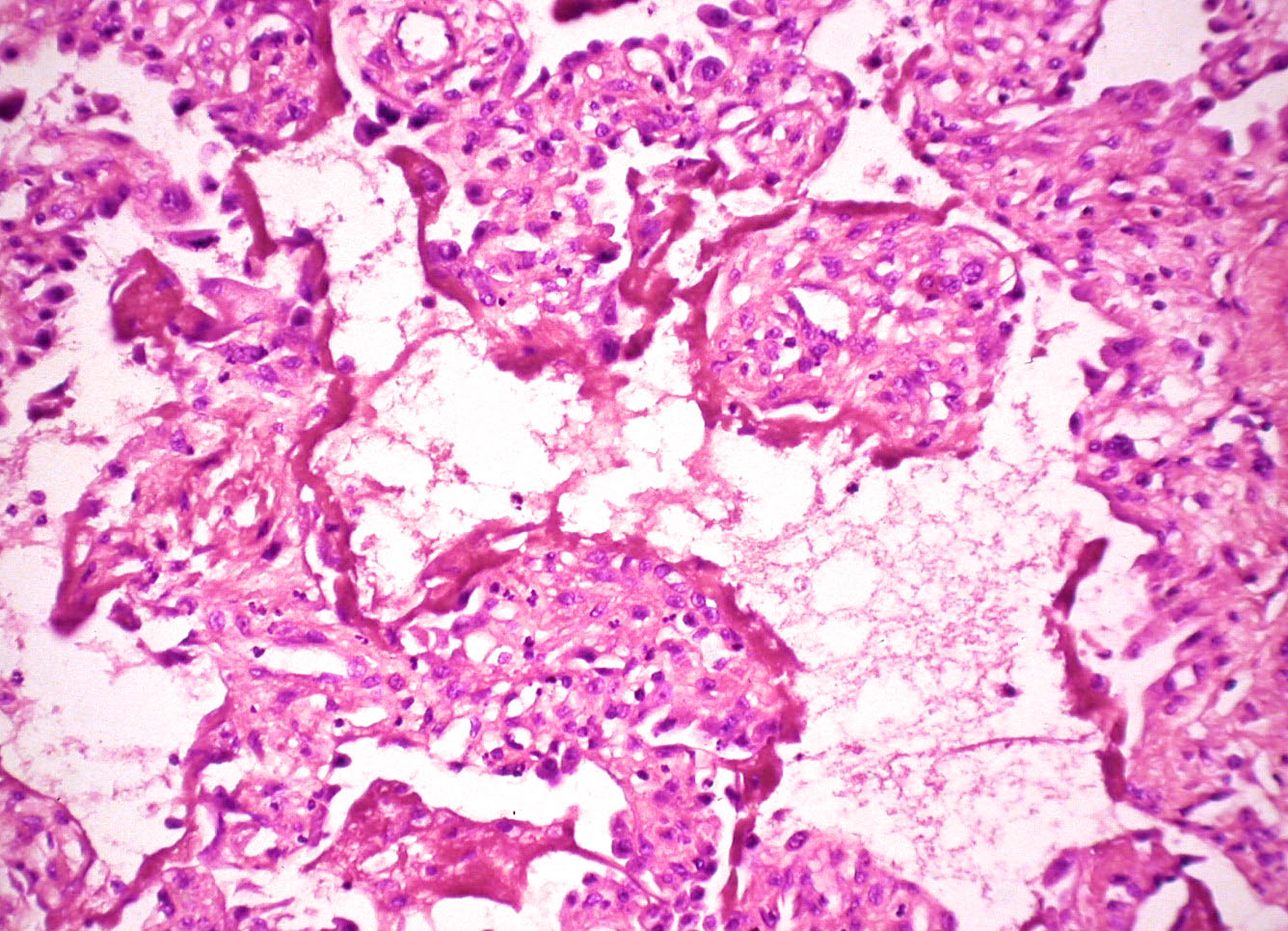 [Speaker Notes: Depósitos de membranas hialinas con edema intersticial e hiperplasia de neumocitos tipo II]
Por infección
DAD
Por reacción a medicamento
Neumonía organizante con Fibrina
(AFOP)
SLE
MCTD
RA
Scleroderma
Dermatomyositis/polymyositis
Enfermedades intersticiales con manifestaciones agudas
Idiopático
Causa Conocida
DAD secundario
Neumonía eosinofílica
Daño agudo causado por:
NSIP
Por antigenos inhalados
Por drogas
COP
Lupus
Enfermedad mixta del TC
AR
Esclerodermia
Sjogren
Dermatomiositis/polymiositis
Enfermedad intersticial con manifestaciones subagudas
Idiopática
Causa conocida
Neumonitis por hipersensibilidad
Infecciones
Micobacterias atipicas
Enfermedades del tejido conectivo
Neumonía eosinofílica ”crónica”
Neumonitis por hipersensibilidad
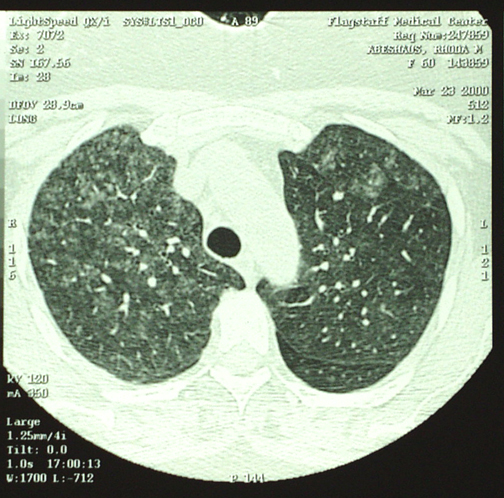 ILD con manifestaciones clínicas subagudas
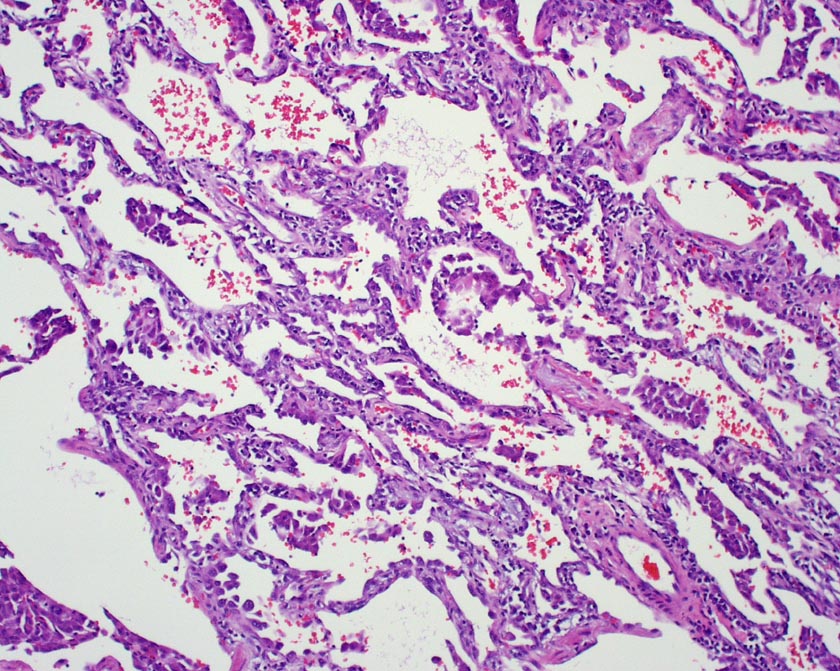 Enfermedad intersticial difusa con manifestaciones clínicas crÓnicas
Idiopathic
Causas conocidas
UIP
Enfermedades del tejido 
conectivo
Hipersensibilidad crónica
NSIP FIBROSA
Neumoconiosis
Drogas
Usual Interstitial Pneumonia
ATS/ERS Consensus Statement on IPF
ATS/ERS. Am J Respir Crit Care Med. 2000;161:646.
UIP es una lesión histológica observable solo en biopsias quirúrgicas
Las biopsias transbronquiales son solo para excluir otras enfermedades
[Speaker Notes: The American Thoracic Society (ATS) and the European Respiratory Society (ERS), in collaboration with the American College of Chest Physicians (ACCP), published an International Consensus Statement on the diagnosis and treatment of IPF. This statement emphasized that the definite diagnosis of IPF requires a surgical lung biopsy showing UIP, which is an idiopathic, progressive, diffuse fibrosing process involving the lung parenchyma.
	A surgical lung biopsy is recommended in patients with suspected IPF who have no contraindications to surgery and for whom the potential benefits outweigh the surgical risks, especially those with clinical or radiographic features that are not typical for IPF.
	Surgical lung biopsy, either by open thoracotomy or, preferentially, by video-assisted thoracoscopy, provides the best tissue samples to distinguish UIP from other forms of IIP and to exclude other processes that mimic IPF when identified in the setting of interstitial lung disease (ILD) of unknown etiology. The histopathologic patterns of DIP, RBILD, AIR and NSIP are to be excluded from the group of patients with IPF.1,2

1.	American Thoracic Society, European Respiratory Society. Idiopathic pulmonary fibrosis: diagnosis and treatment. International Consensus Statement. Am J Respir Crit Care Med. 2000;161:646-664.
2.	Katzenstein ALA, Myers JL. Idiopathic pulmonary fibrosis. Clinical relevance of pathologic classification. Am J Respir Crit Care Med. 1998;157:1301-1315.]
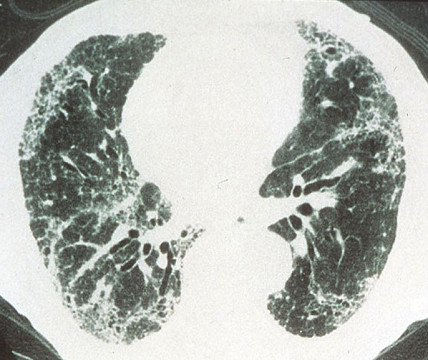 Images courtesy of G. Raghu, MD.
HRCT Fase tardia de UIP
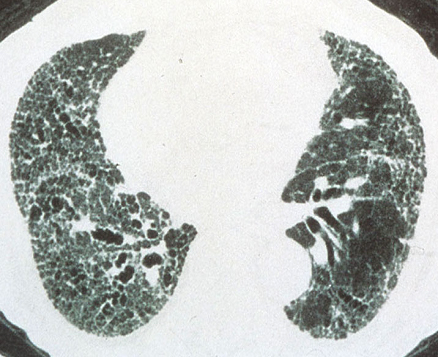 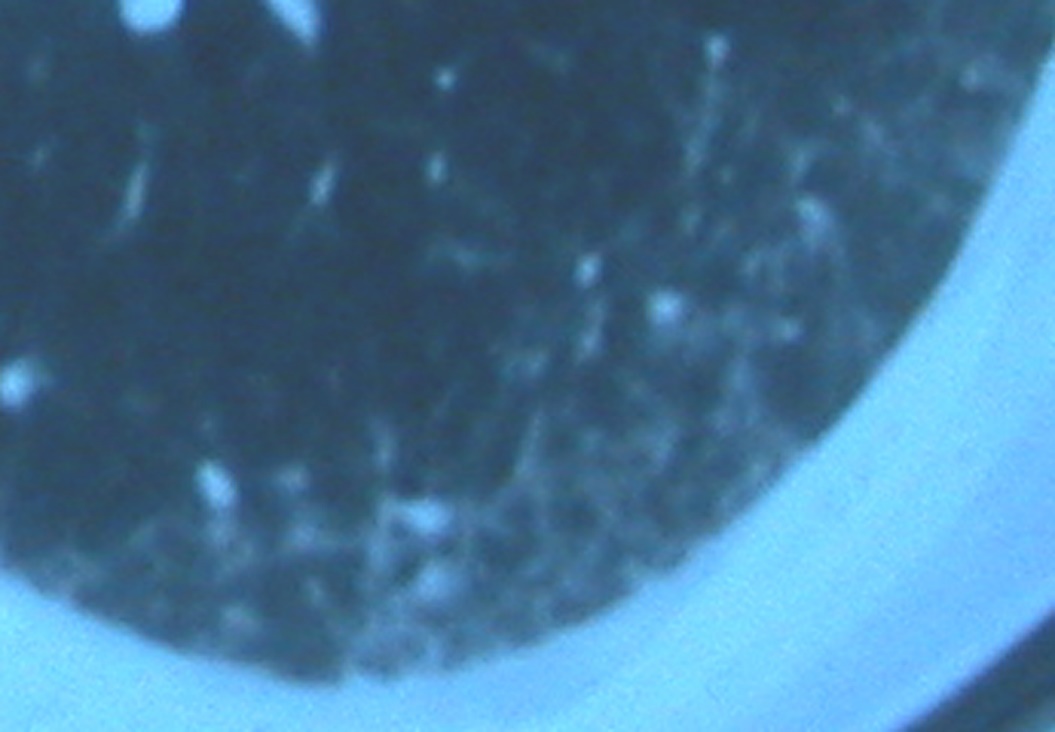 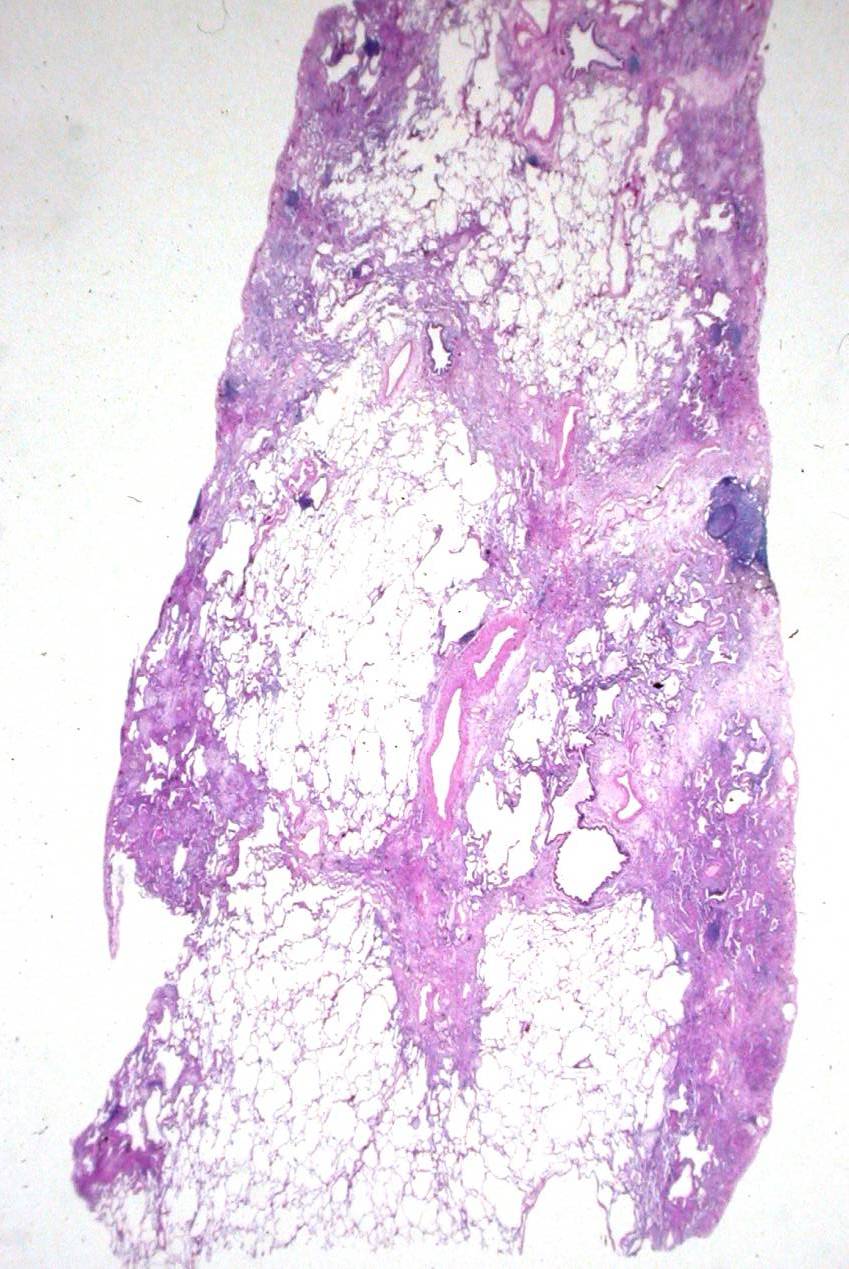 Con base pleural
HRCT en etapa precoz IPF
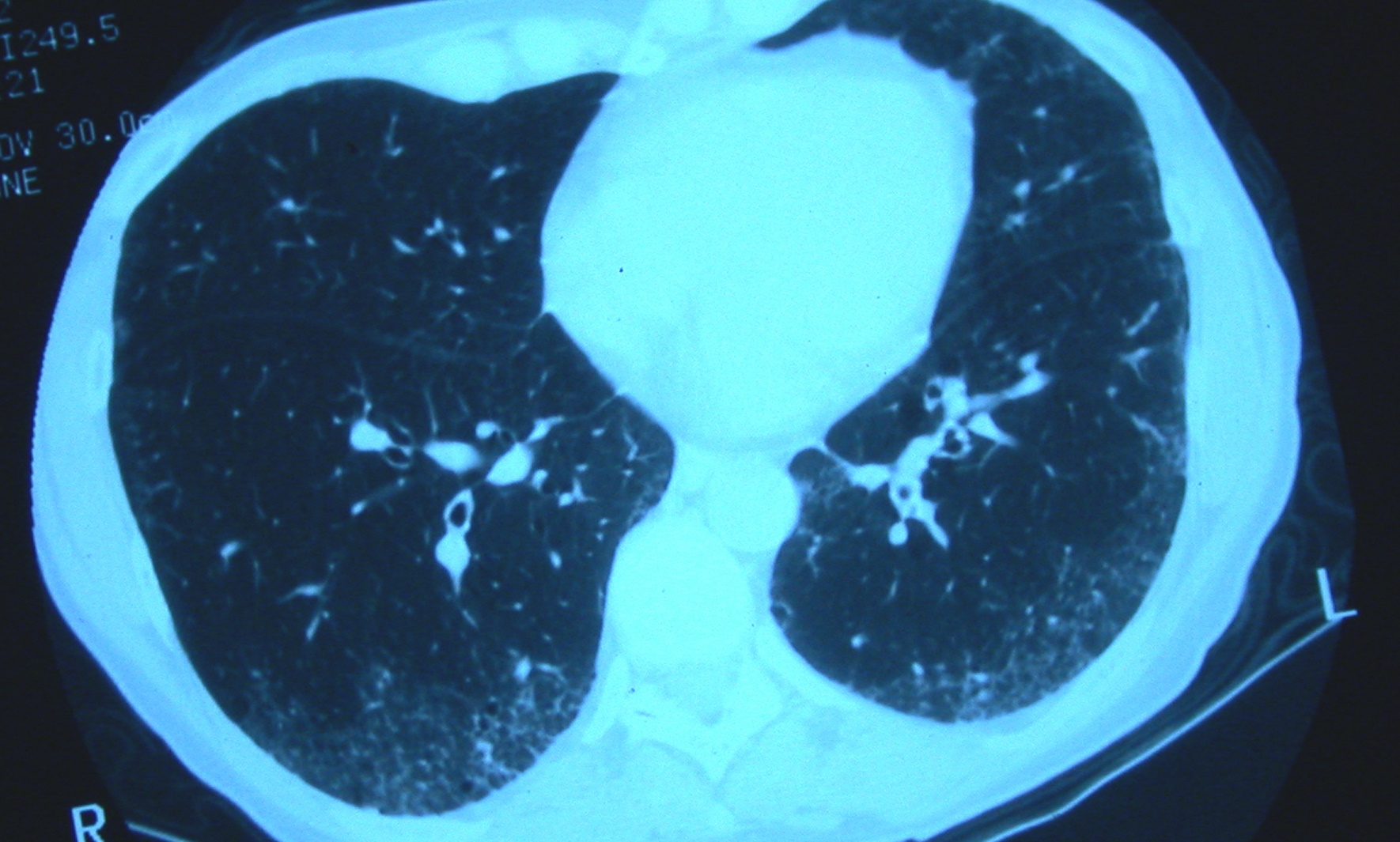 [Speaker Notes: This HRCT scan shows a reticular pattern with a predominantly subpleural distribution in a patient with mid- to late-stage IPF. Septal thickening and honeycombing are also seen.]
Histologia de  UIP/IPF
Se observa plano de transicion fibrosis/normal
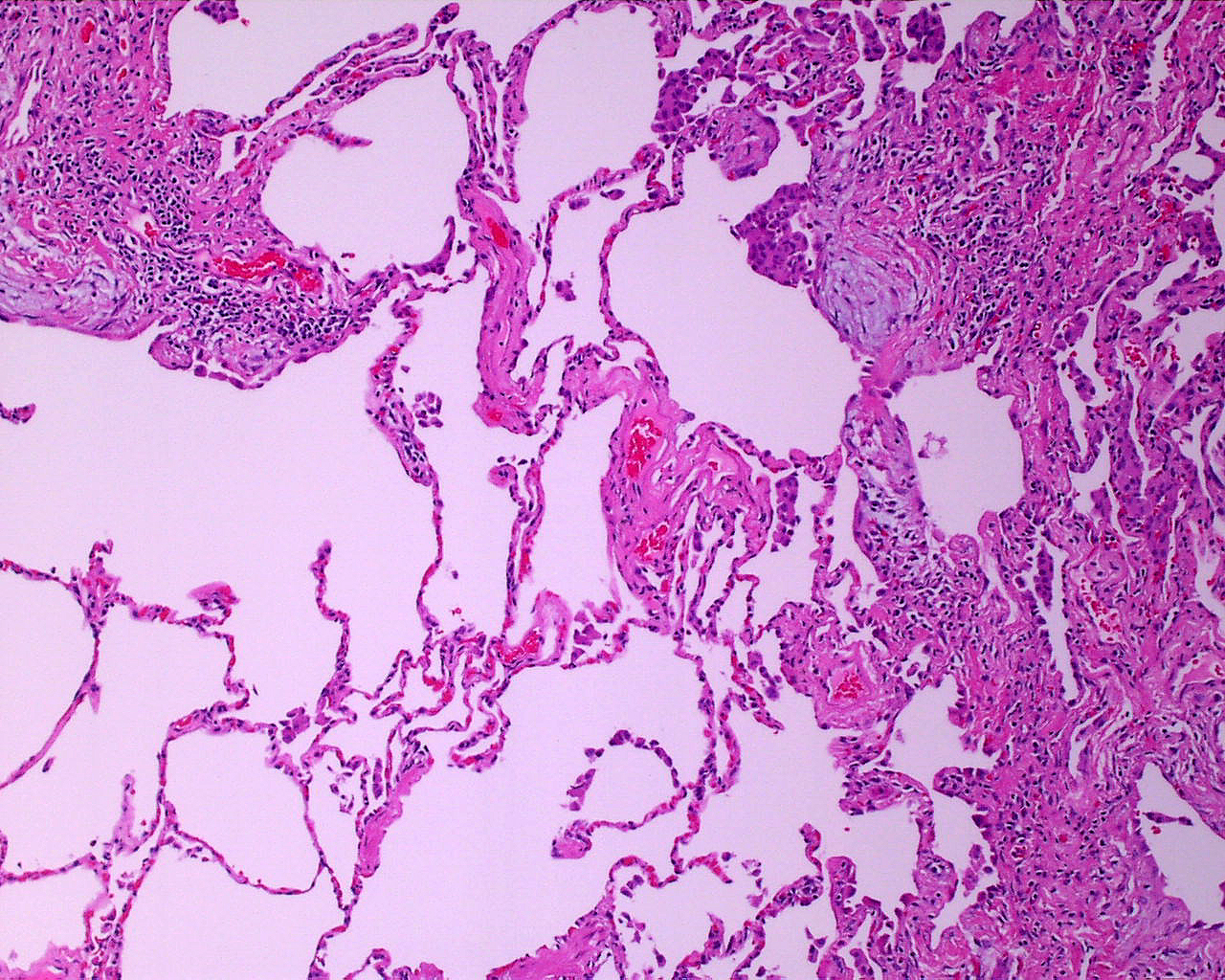 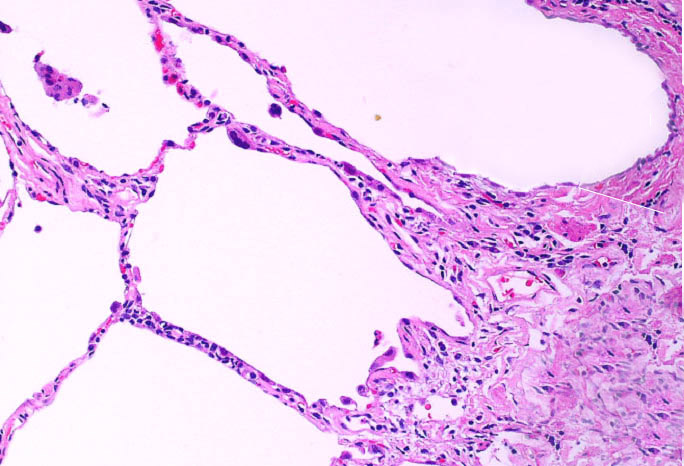 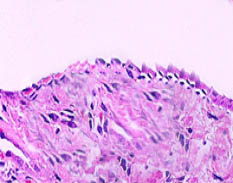 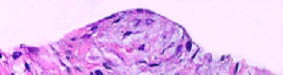 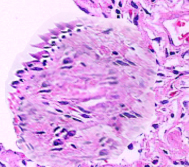 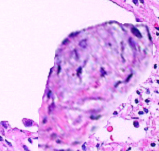 Histología  UIP/IPF
Panal microscópico
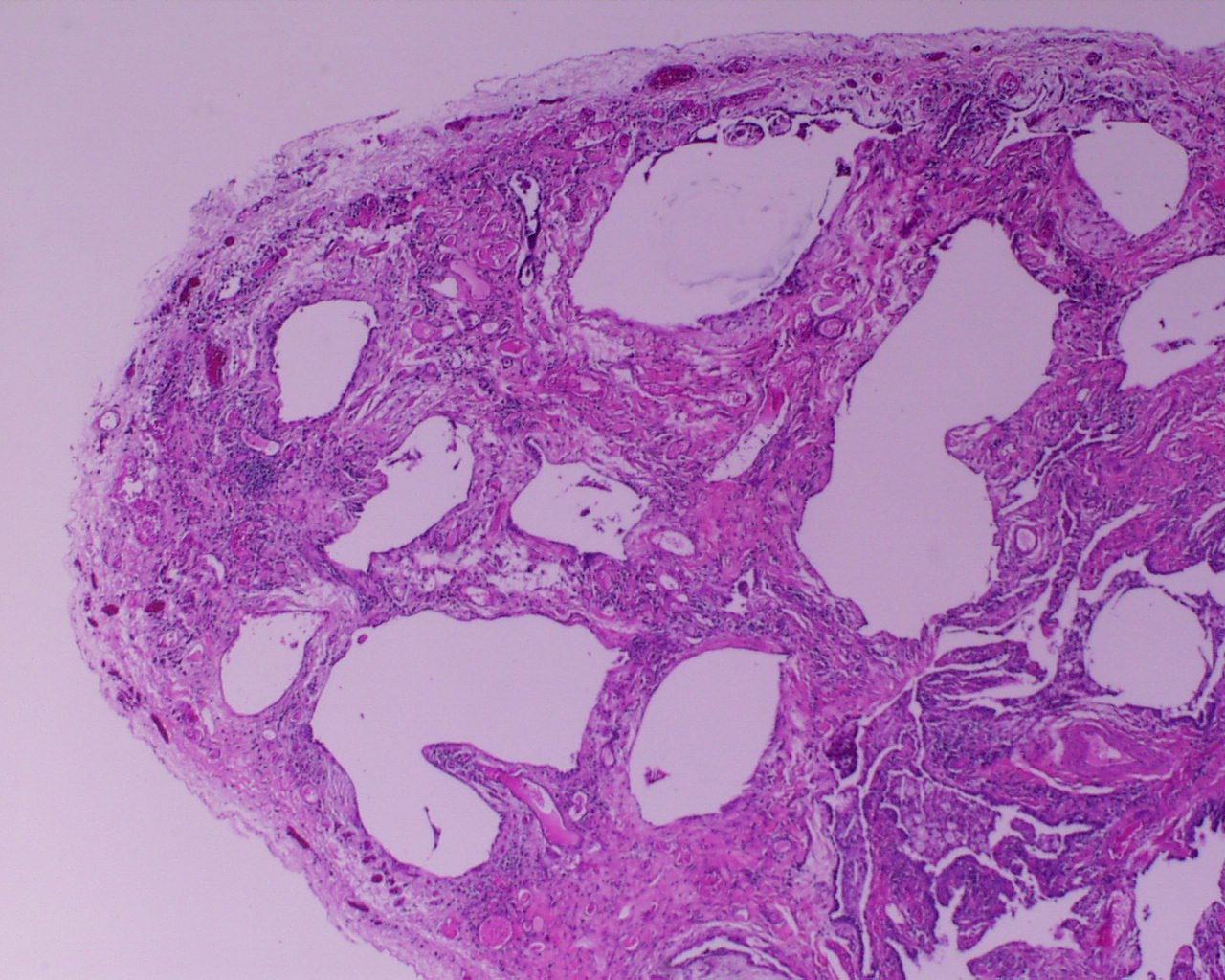 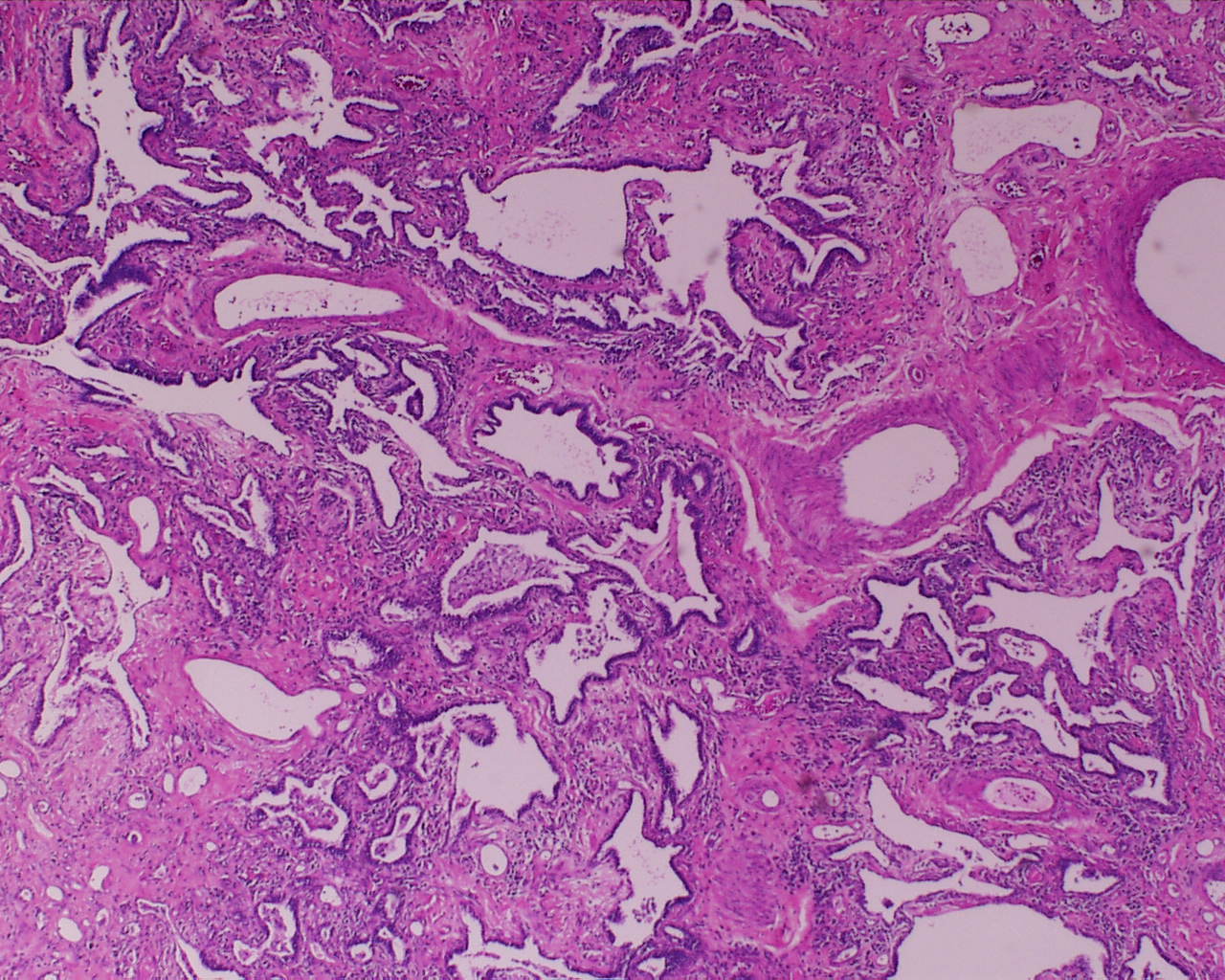 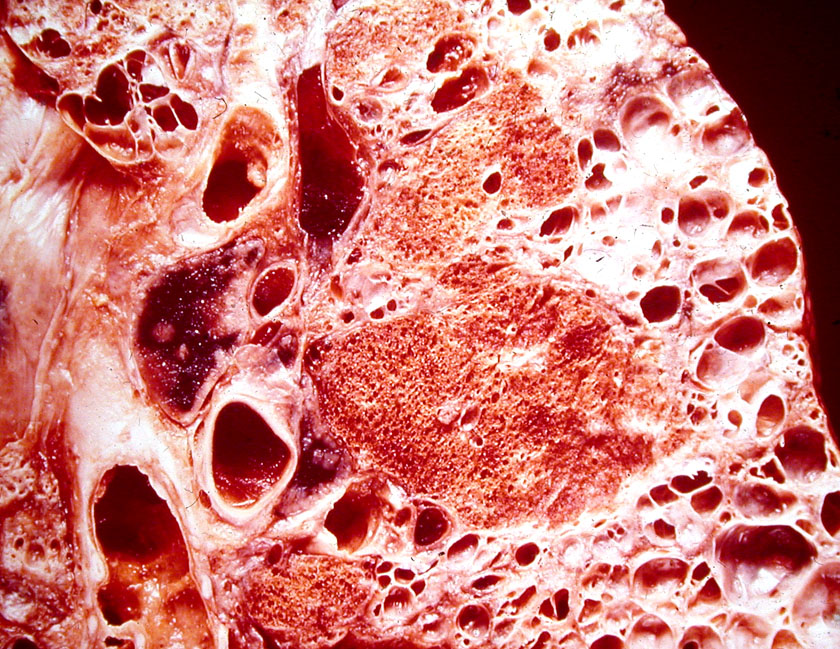 Pasos de progresión de la enfermedad
Con deterioro clínico progresivo
Exacerbacion
Sintomas/funcion respratoria
DAD
años
2
4
1
3
Enfermedad de tejido conectivo
AIP
NSIP fibrosa
DIP
PLCH
RBILD
UIP
NSIP celular
Neumonitis por hipersensibilidad
Reaccion 
a drogas
Infección
Bueno
Malo
Diagnosis Matters!
COP
Pronostico de las enfermedades intersticiales